Welcome
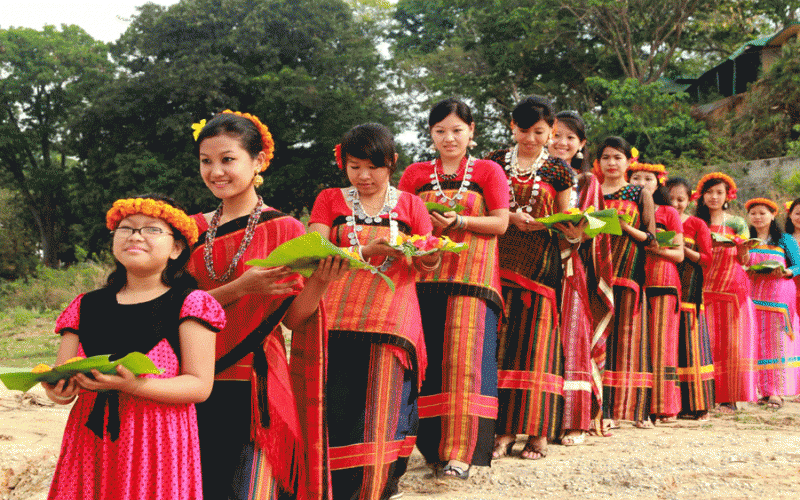 Introduced Myself
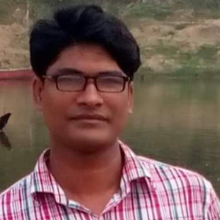 Morshed Alam
Assistant Teacher
Dakkhin Horni Sayed Taheria Dakhil Madrasah
Faridganj-Chandpur.
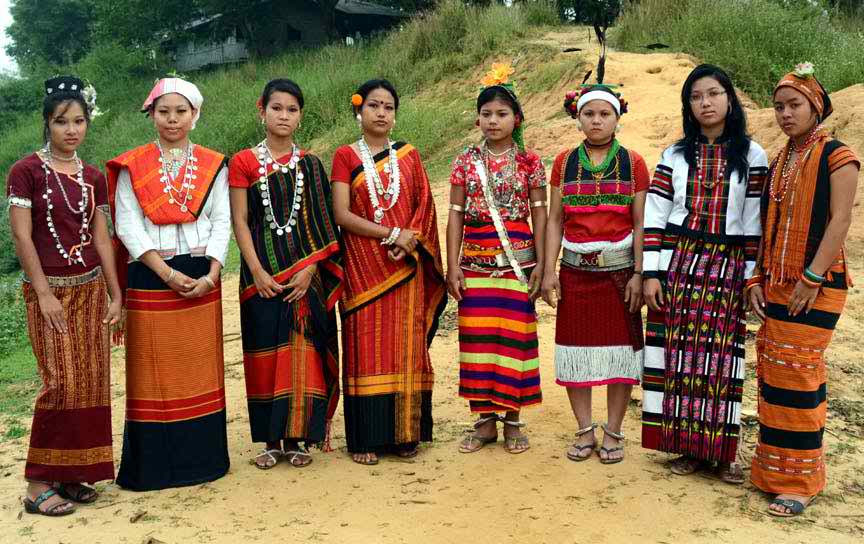 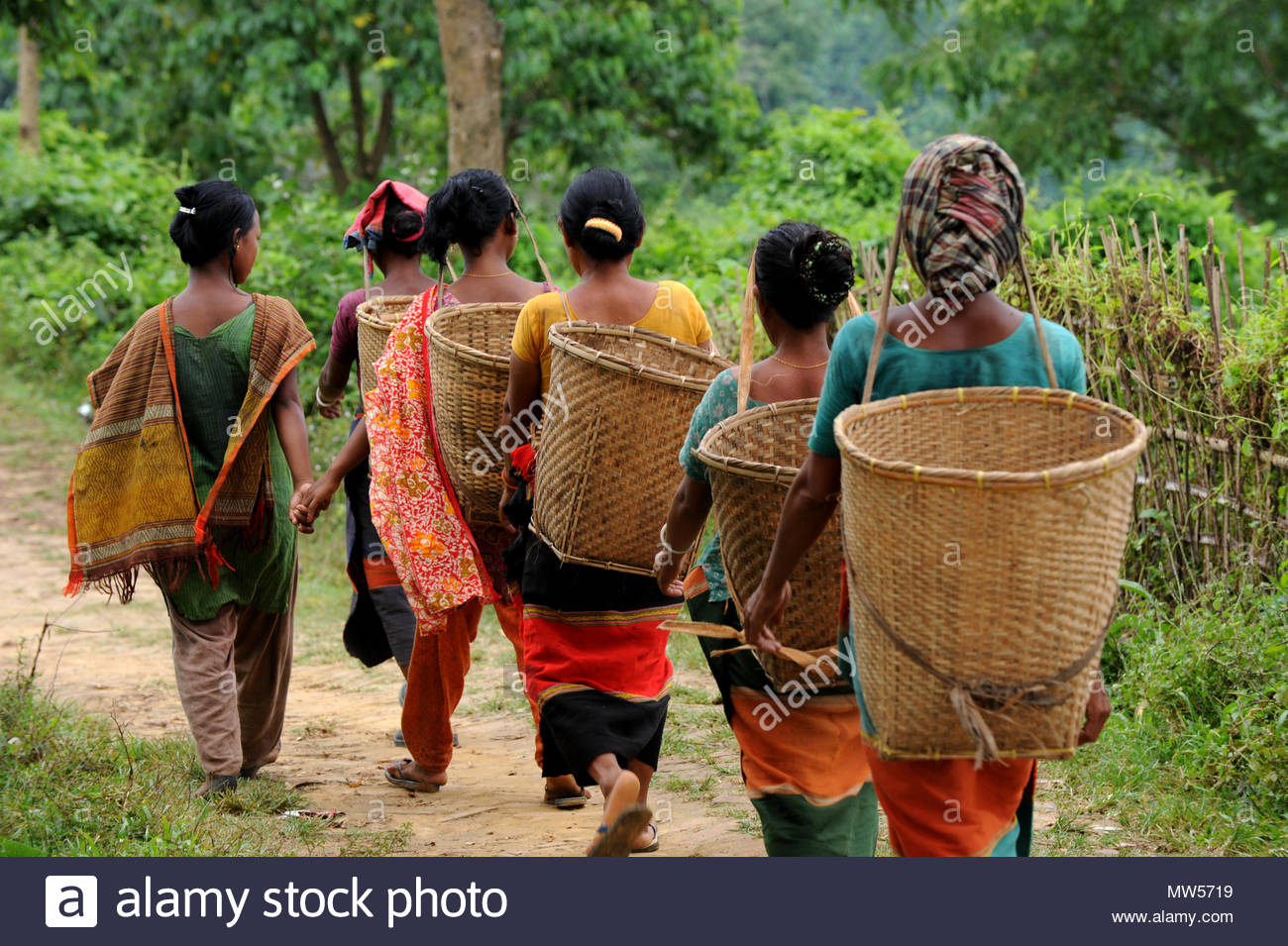 What can you see in this pictures?
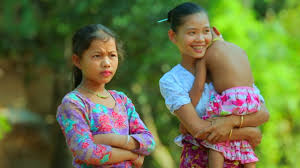 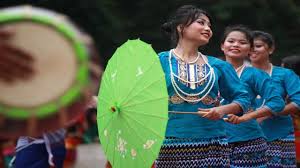 Who are they?
Our Ethnic friends
Unit-1,Lesson-A/B
After this lessons students will be able to…
Identify their living districts,
explain about their foods,
write about the ethnic people.
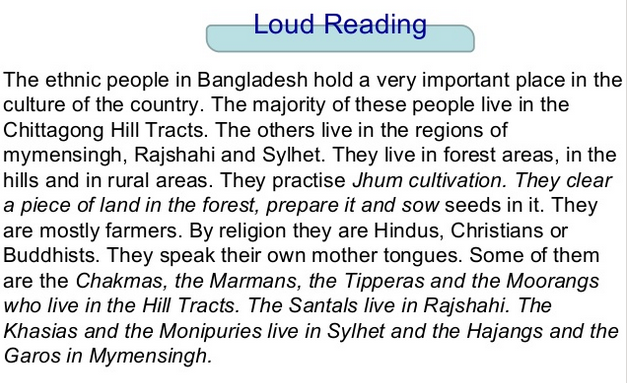 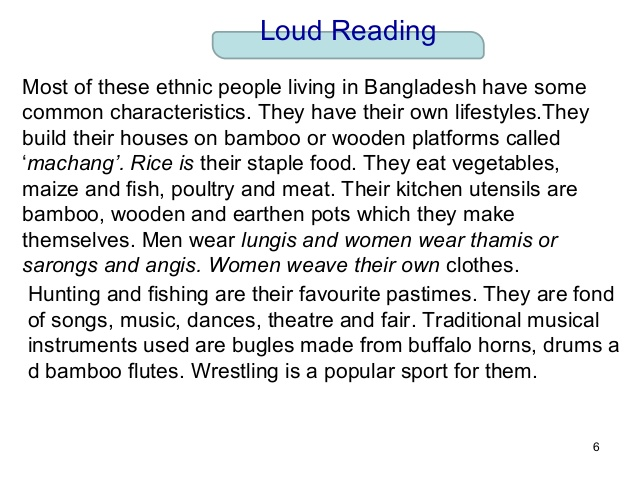 Living place
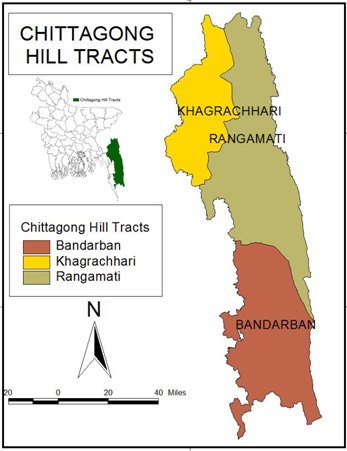 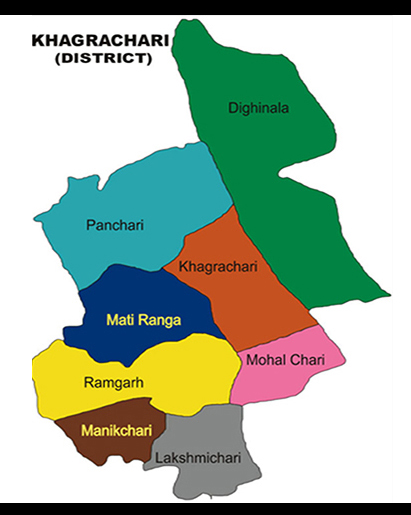 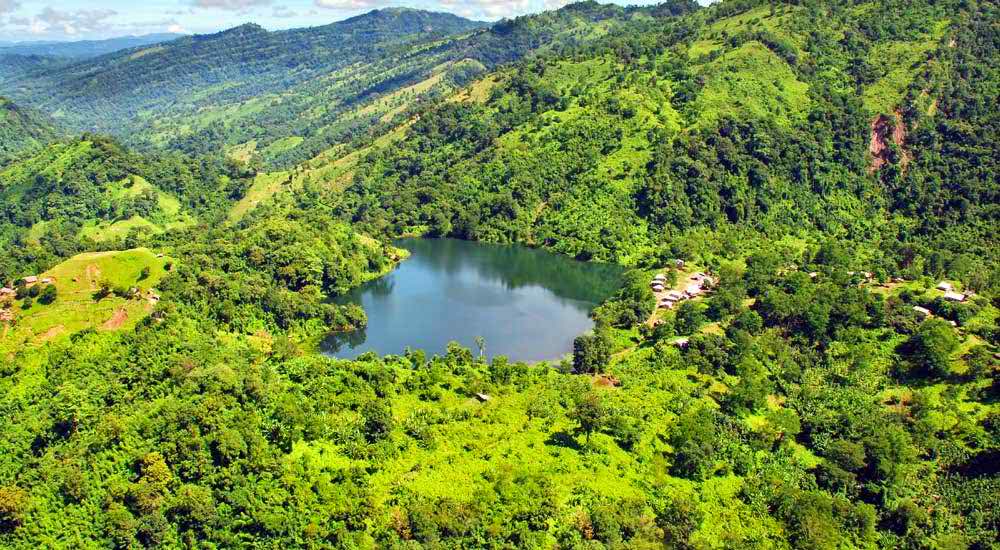 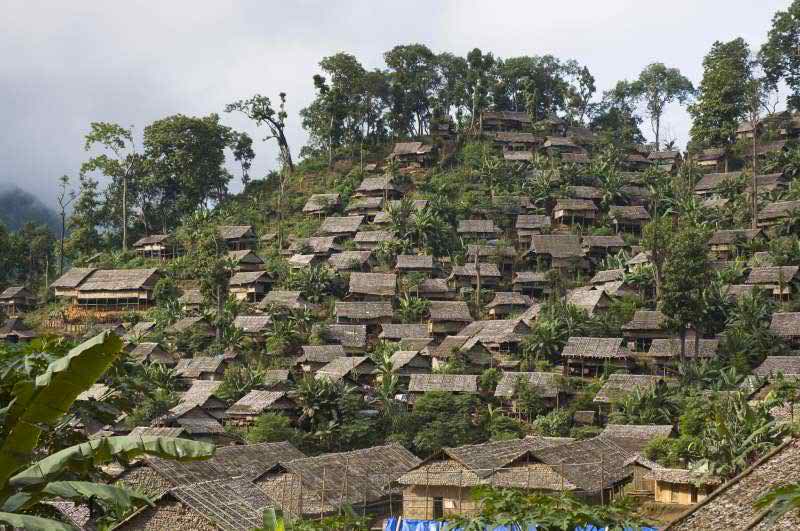 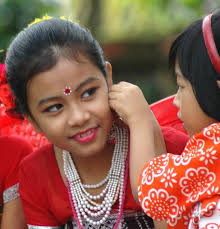 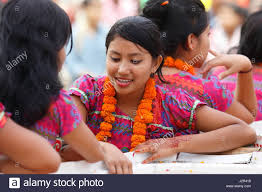 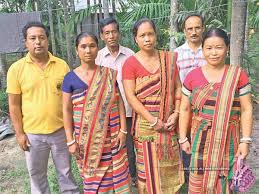 Tripura
(Sylhet)
Chakma
(Chittagong)
Marma
(Chittagong)
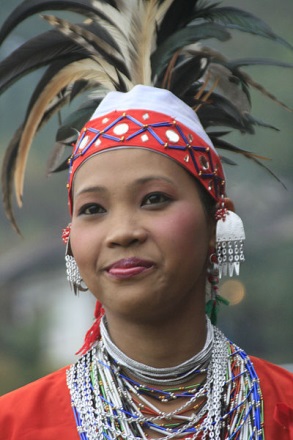 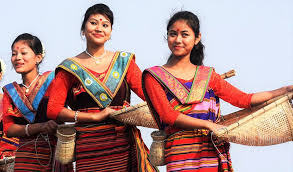 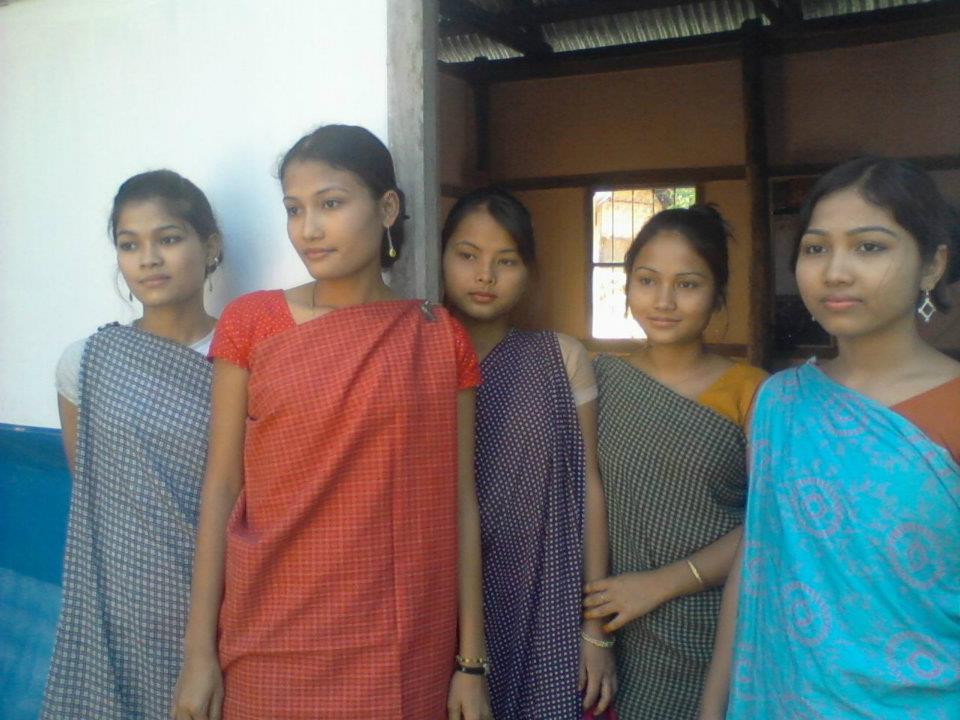 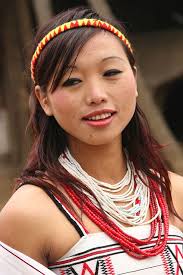 Garo
Mymenshing
Hajang
Mymenshing
Santal
Rajshahi
Khasia
Sylhet
Look at these pictures below
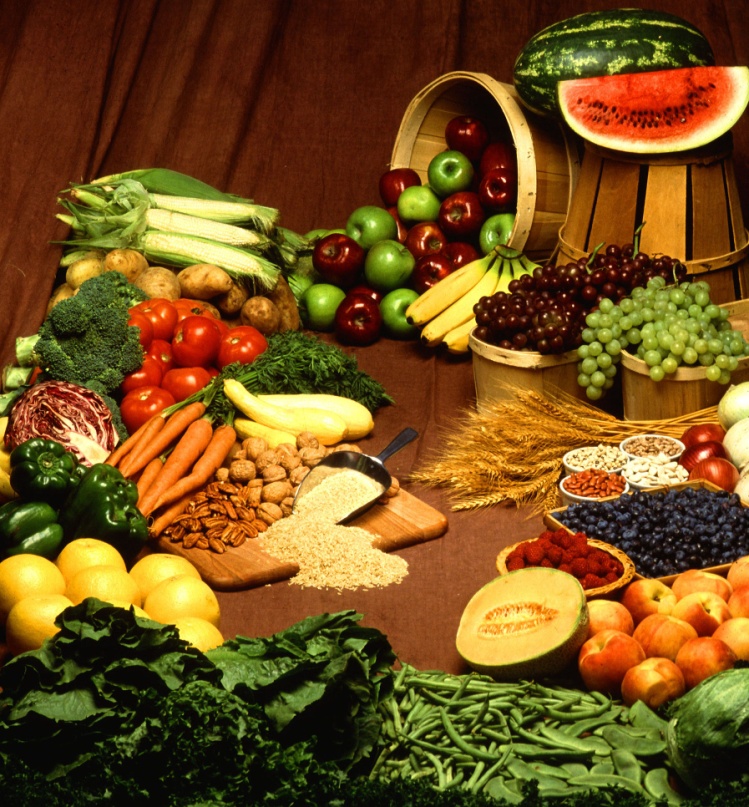 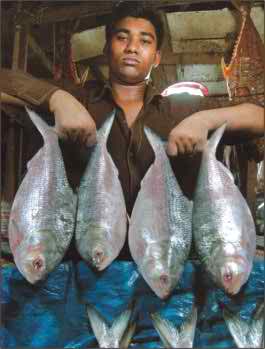 Vegetables
Fishes
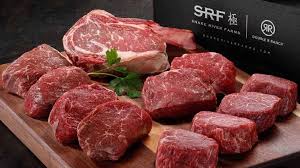 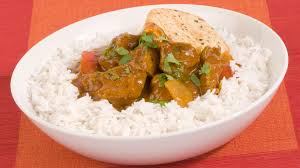 Meat
Rice and Curry
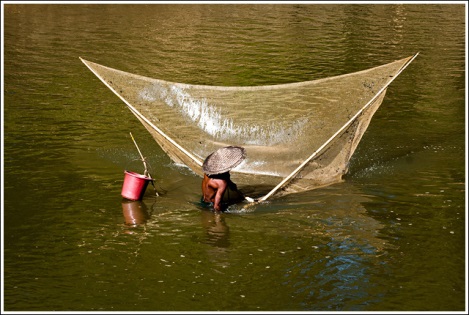 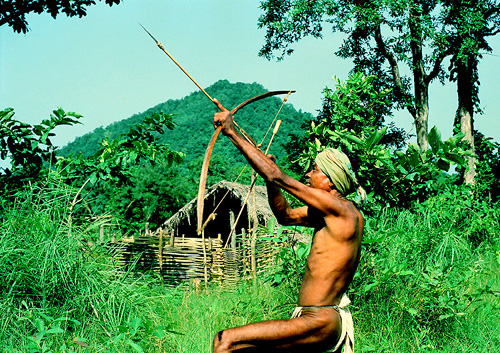 Fishing and hunting
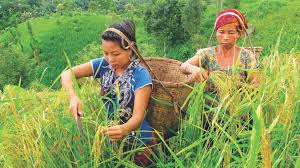 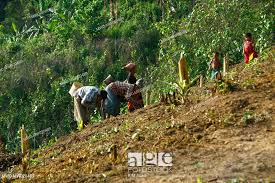 Jhum cultivation and sow seed
GROUP WORK
Explain about the Ethnic people’s food habits.
Homework
Word meaning
Ethnic=
Important=
Culture=
Cultivation=
Rural=
Forest
Thank You
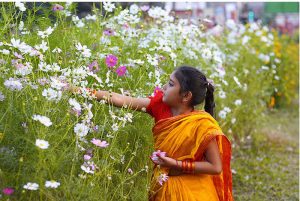 Thank You